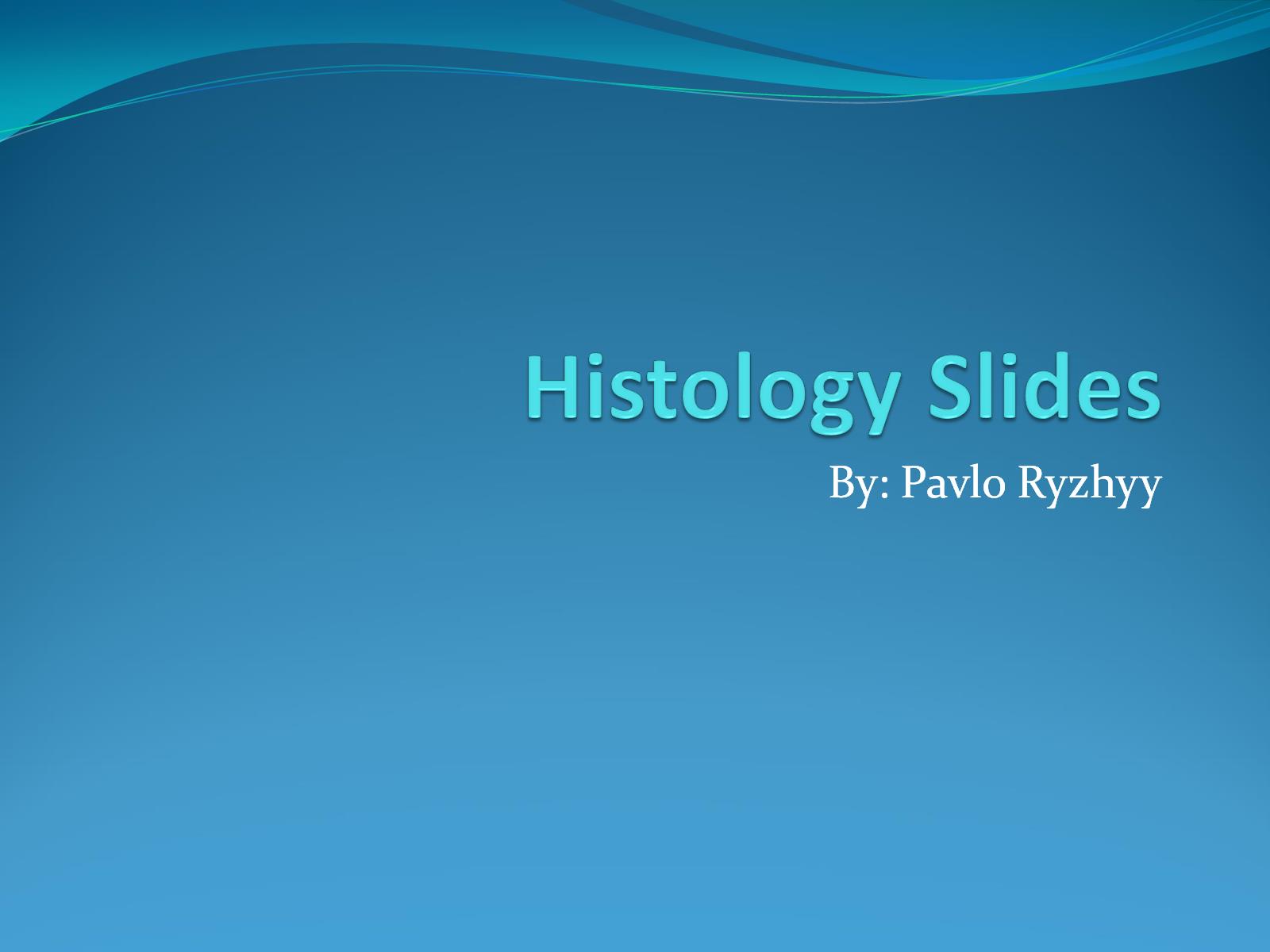 Histology Slides
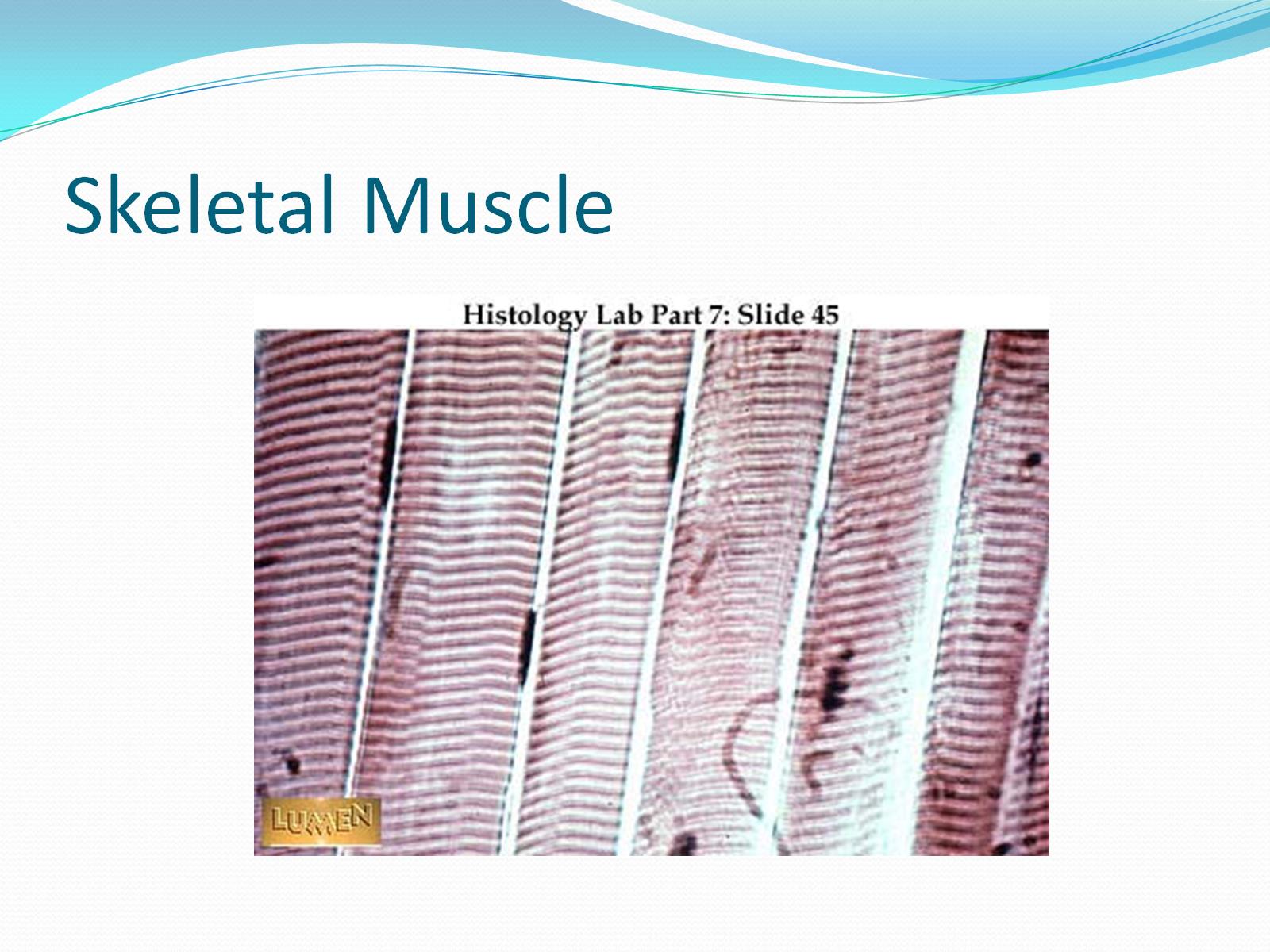 Skeletal Muscle
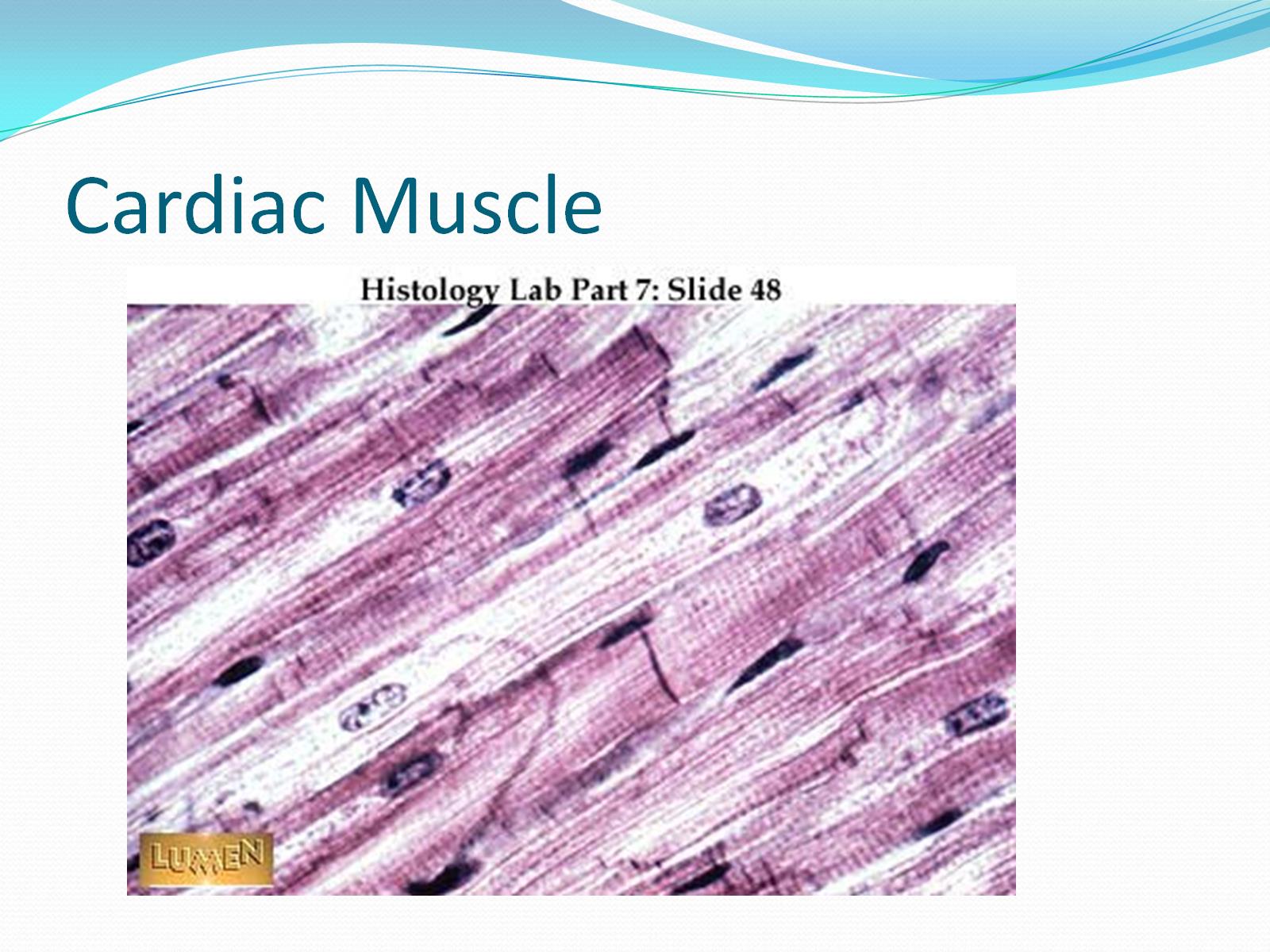 Cardiac Muscle
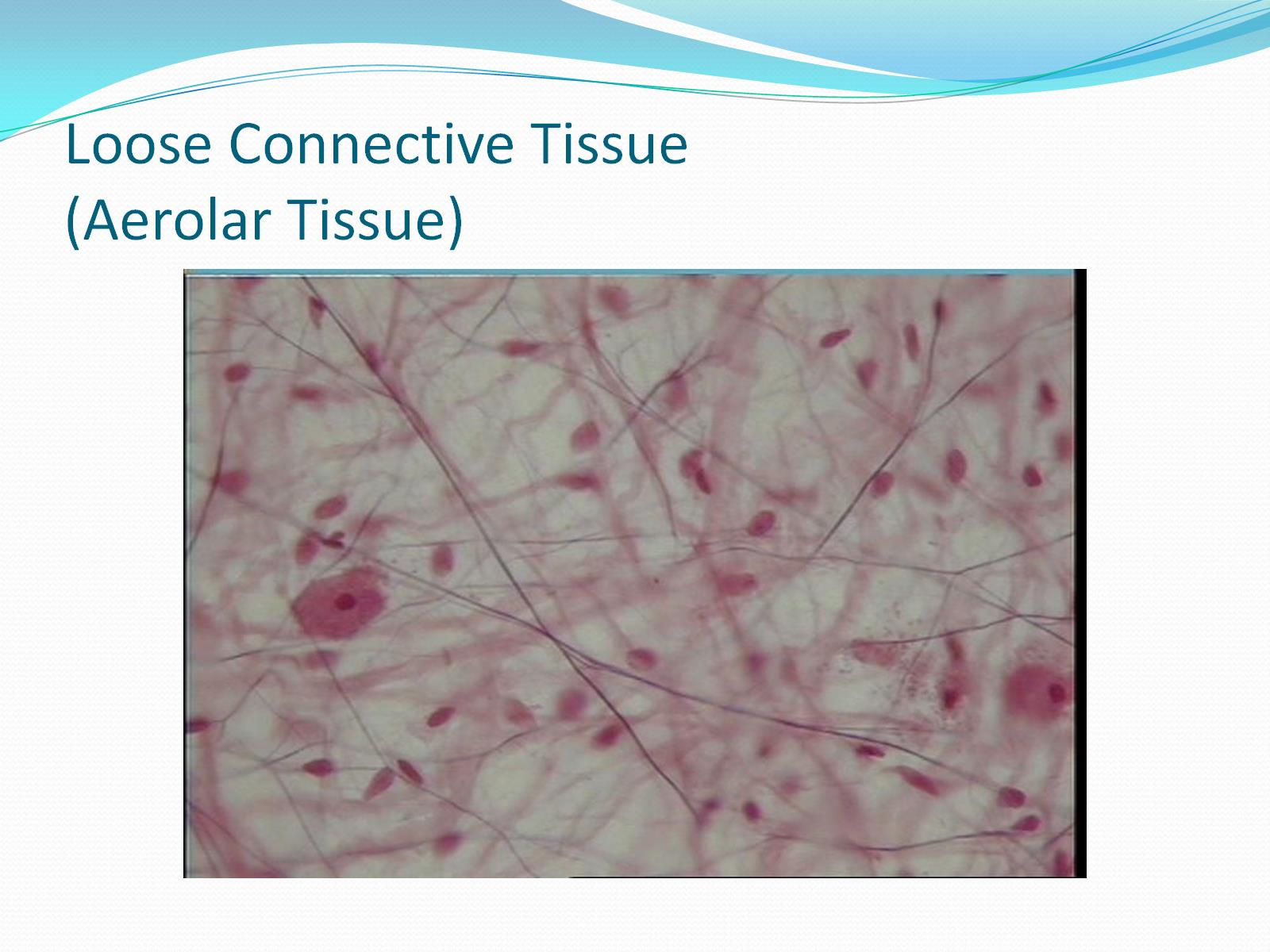 Loose Connective Tissue(Aerolar Tissue)
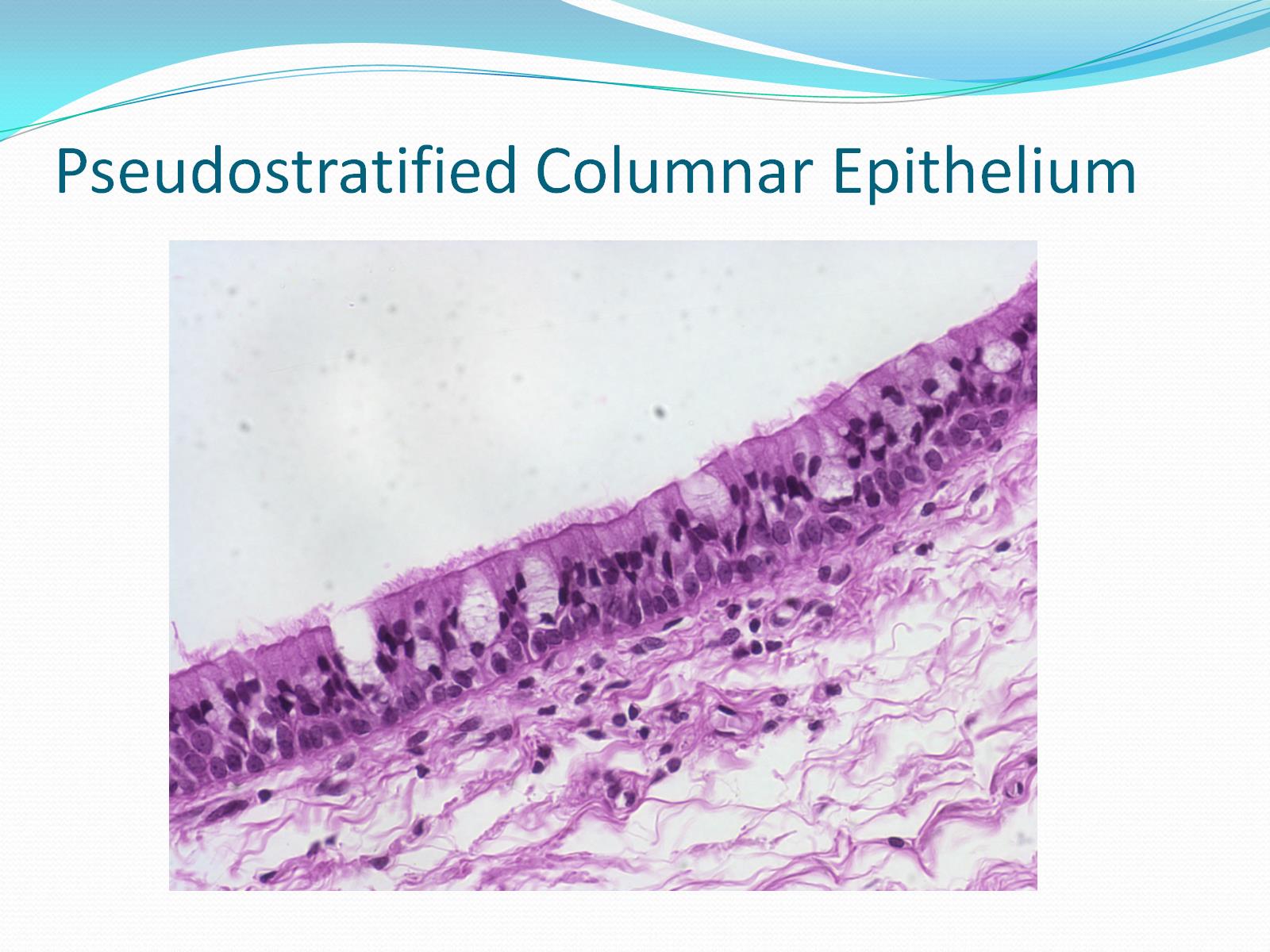 Pseudostratified Columnar Epithelium
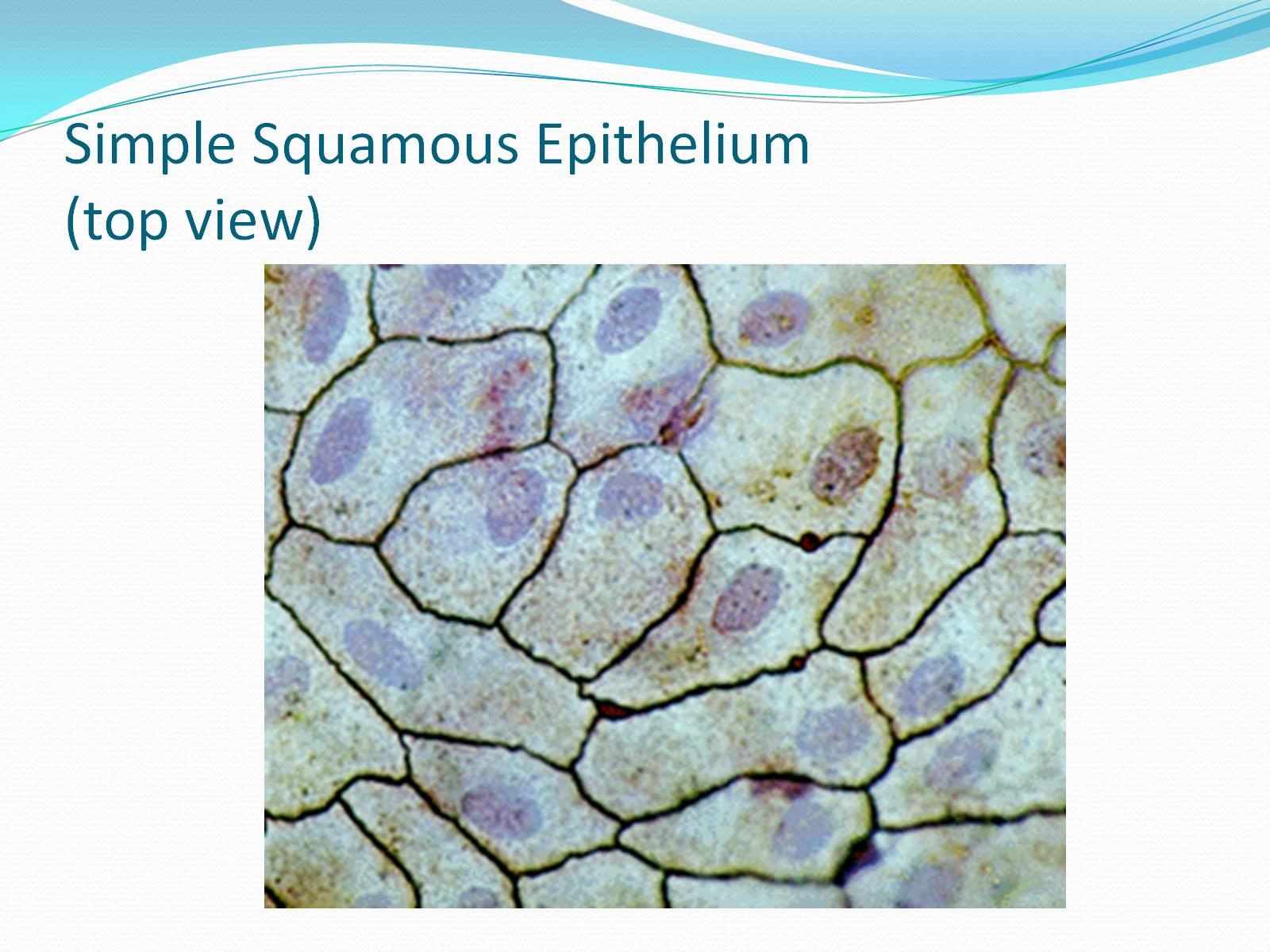 Simple Squamous Epithelium(top view)
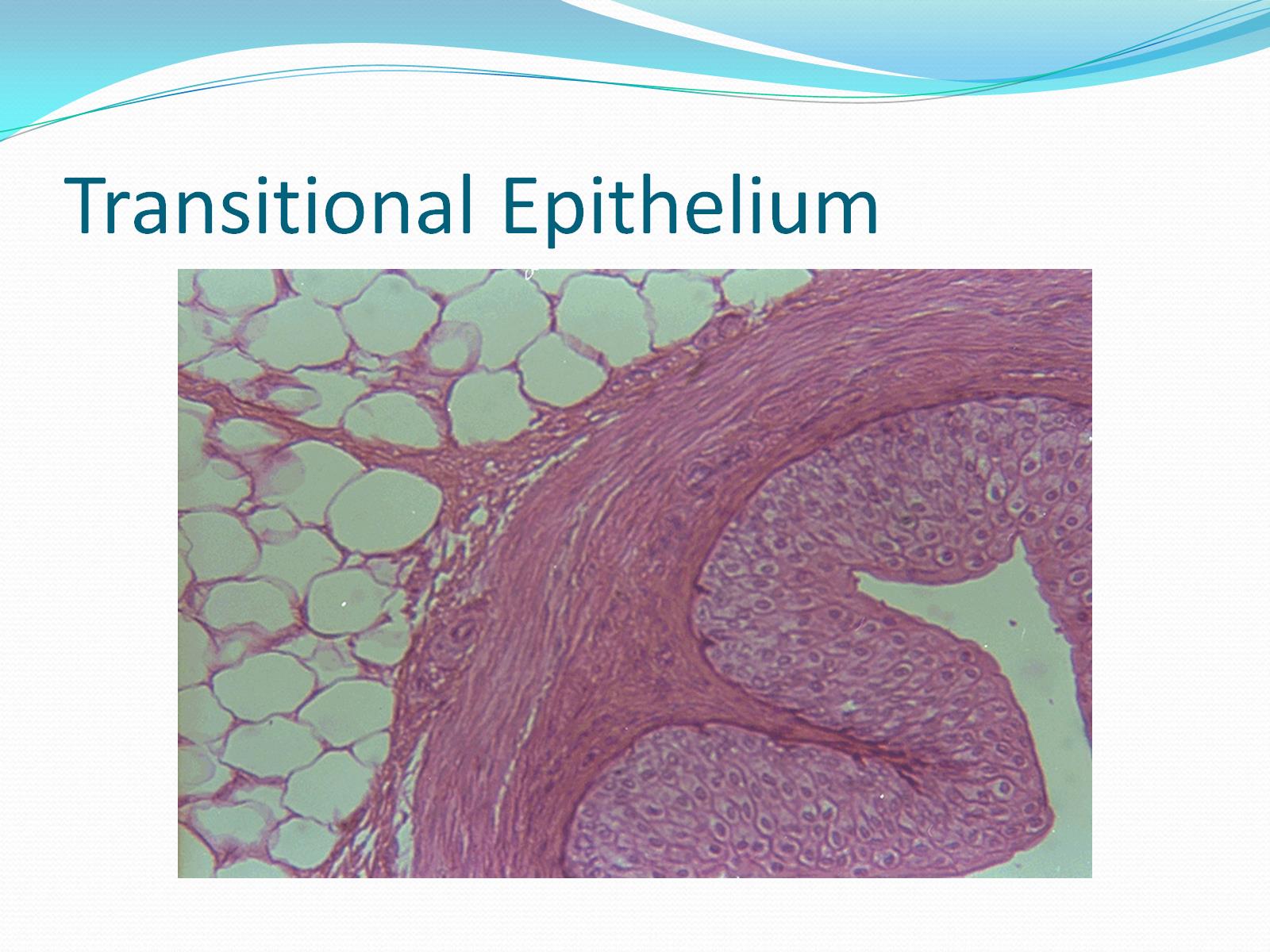 Transitional Epithelium
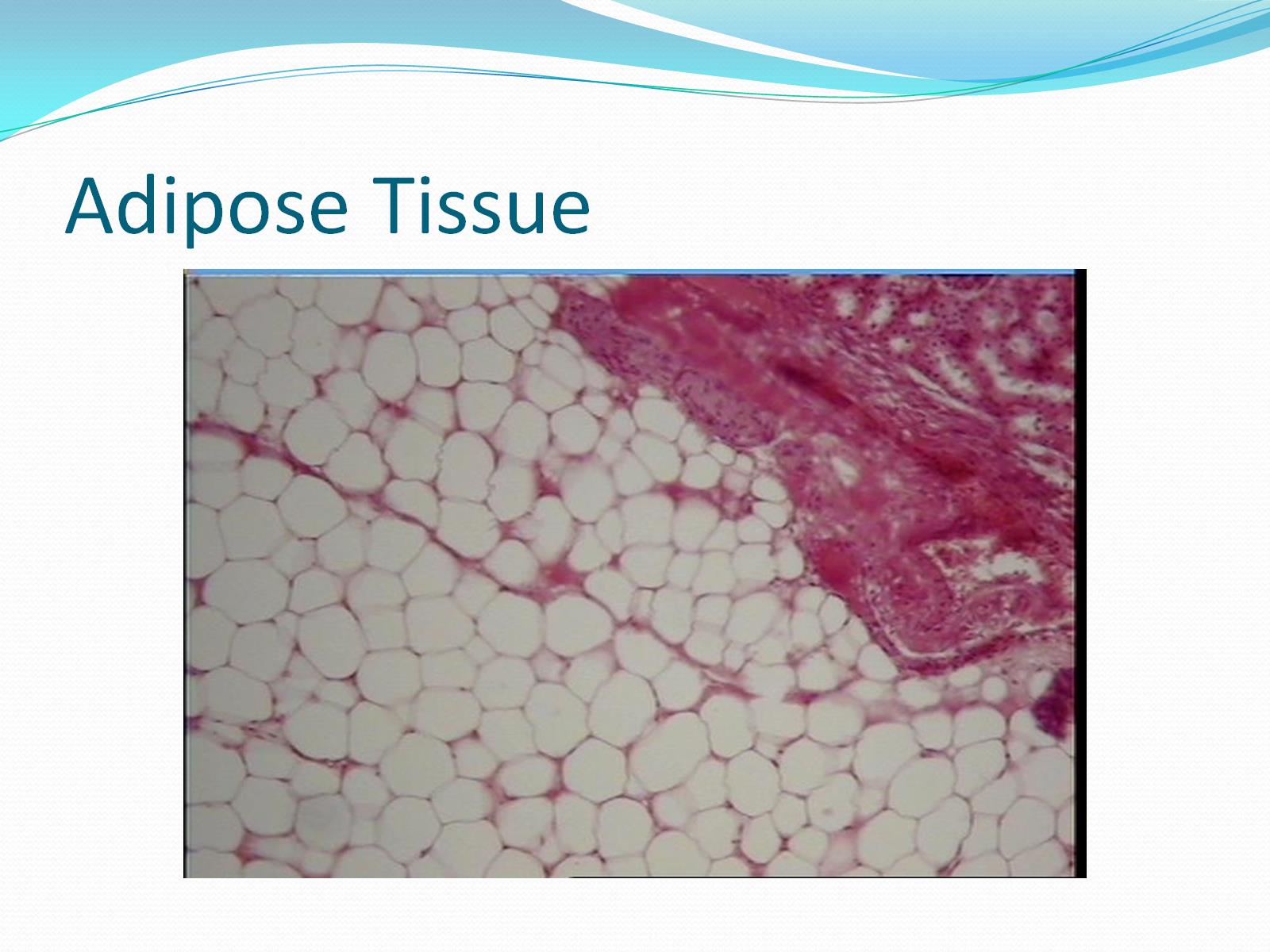 Adipose Tissue
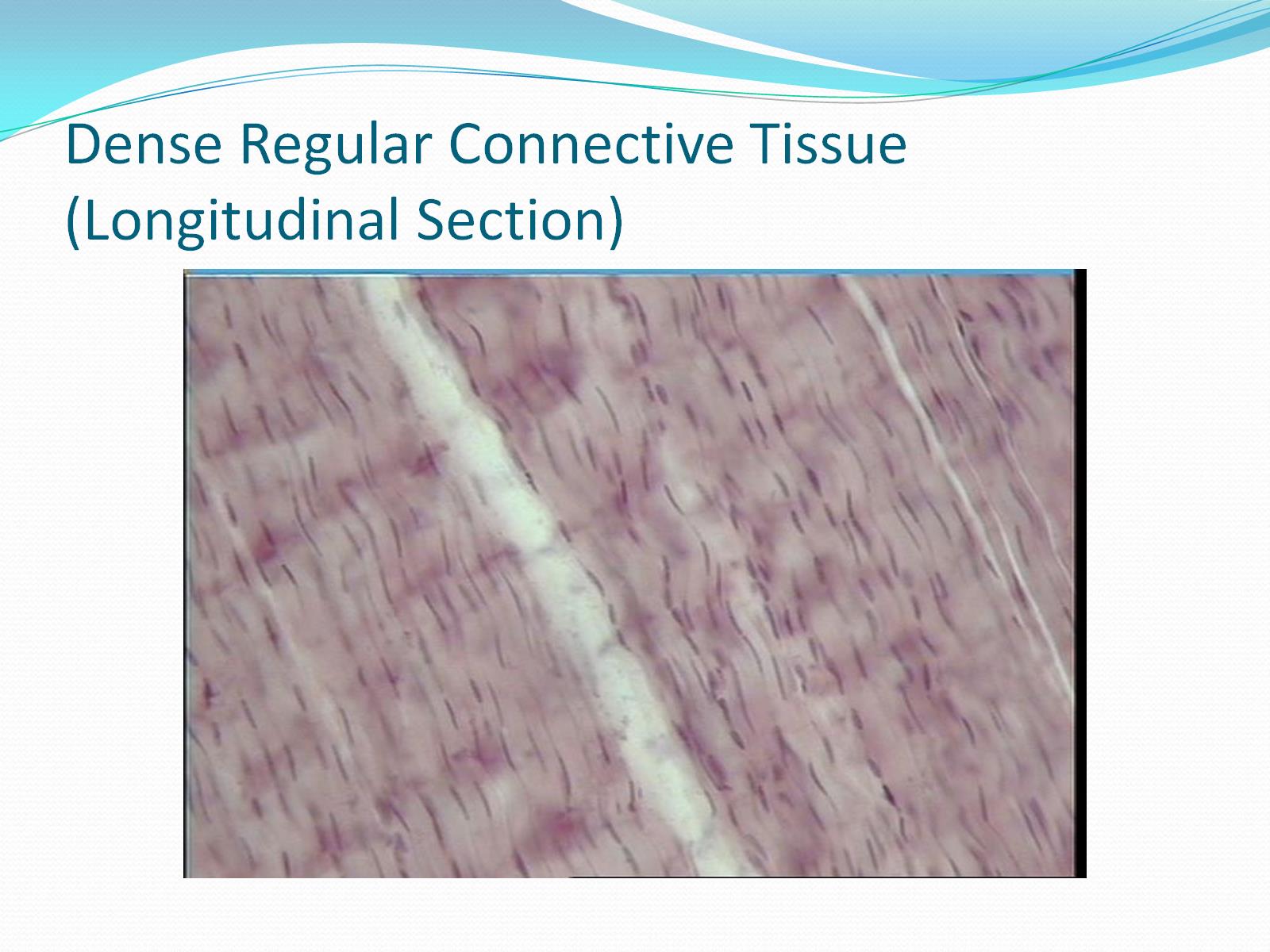 Dense Regular Connective Tissue(Longitudinal Section)
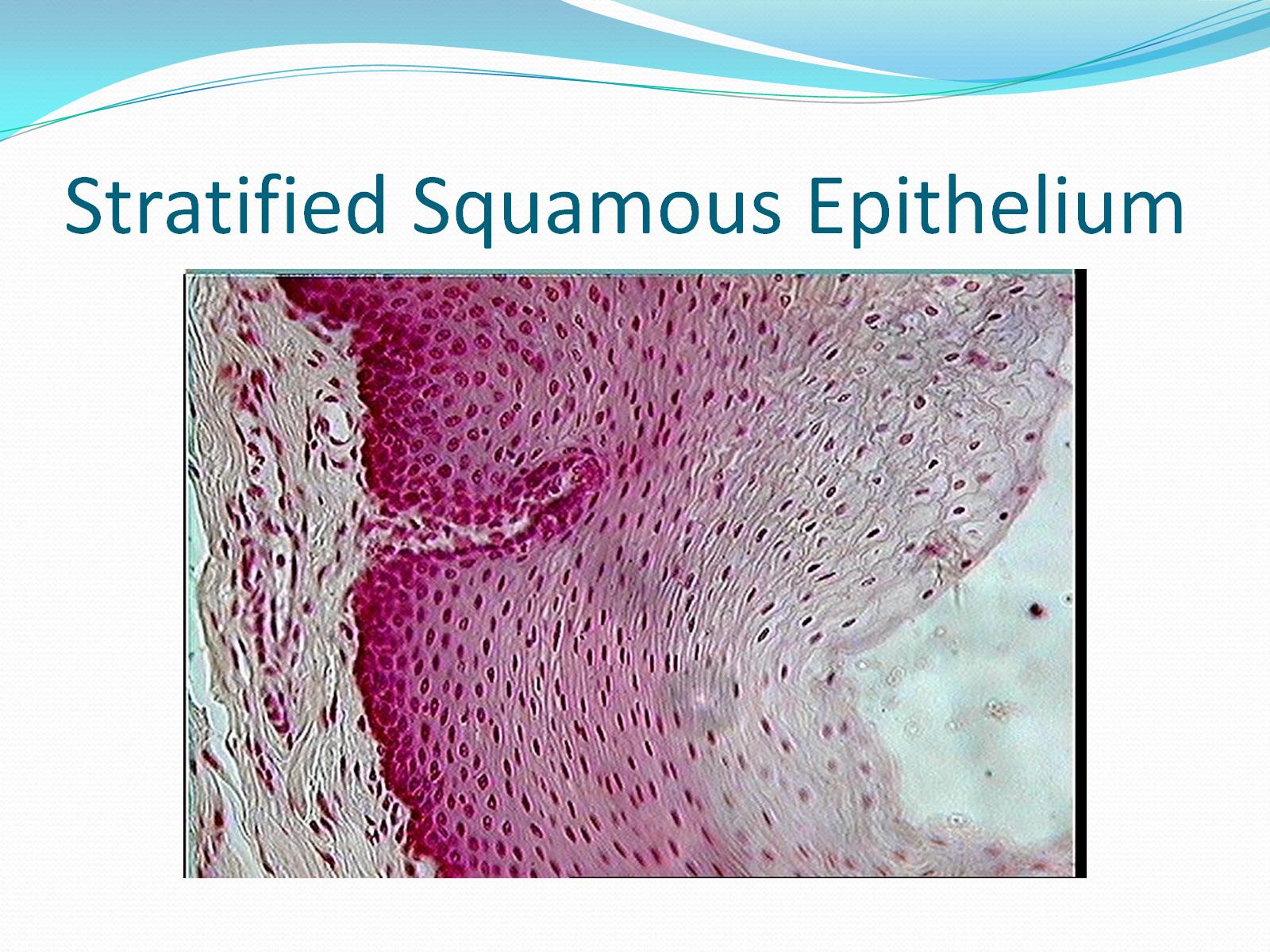 Stratified Squamous Epithelium
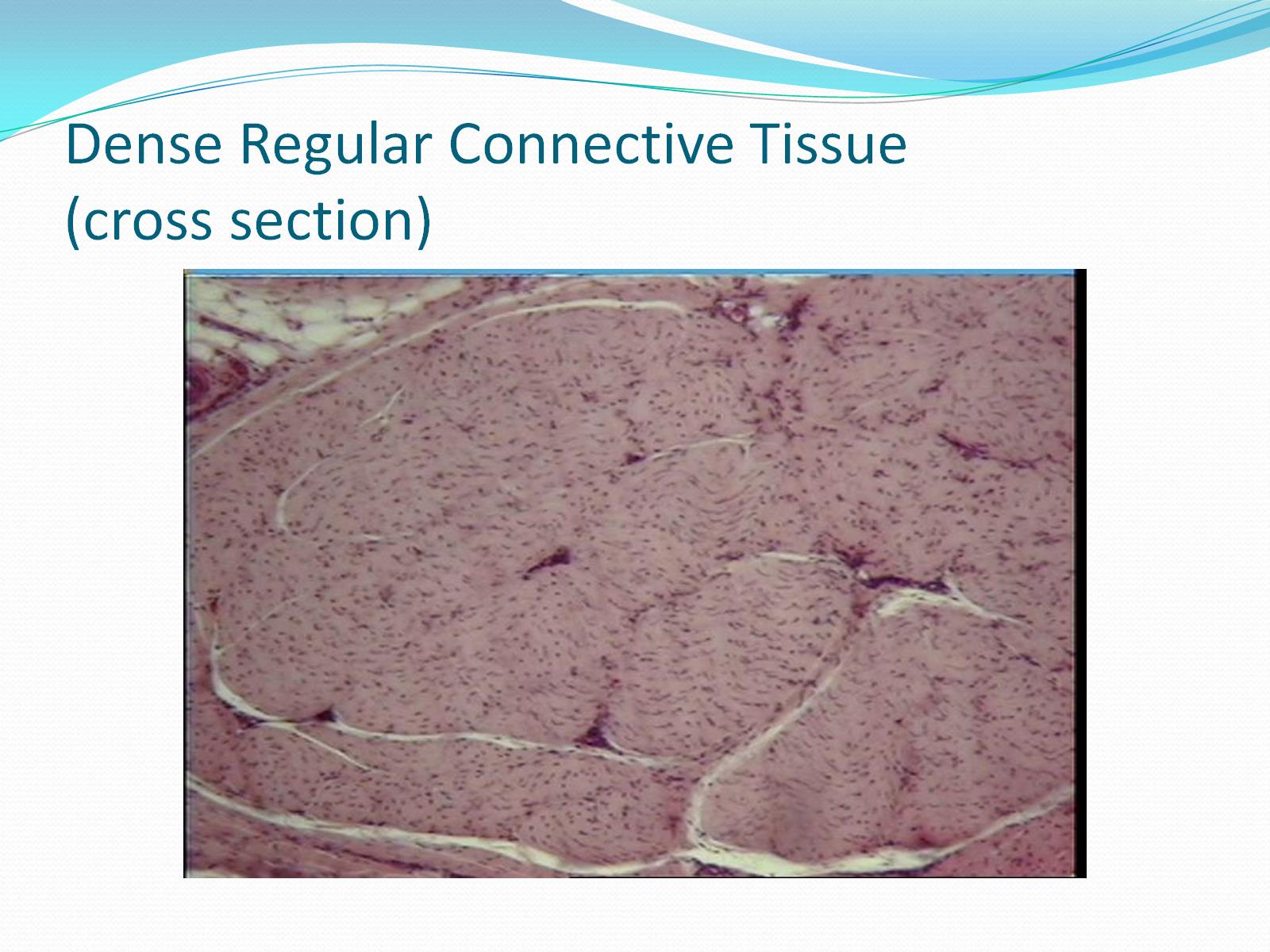 Dense Regular Connective Tissue(cross section)
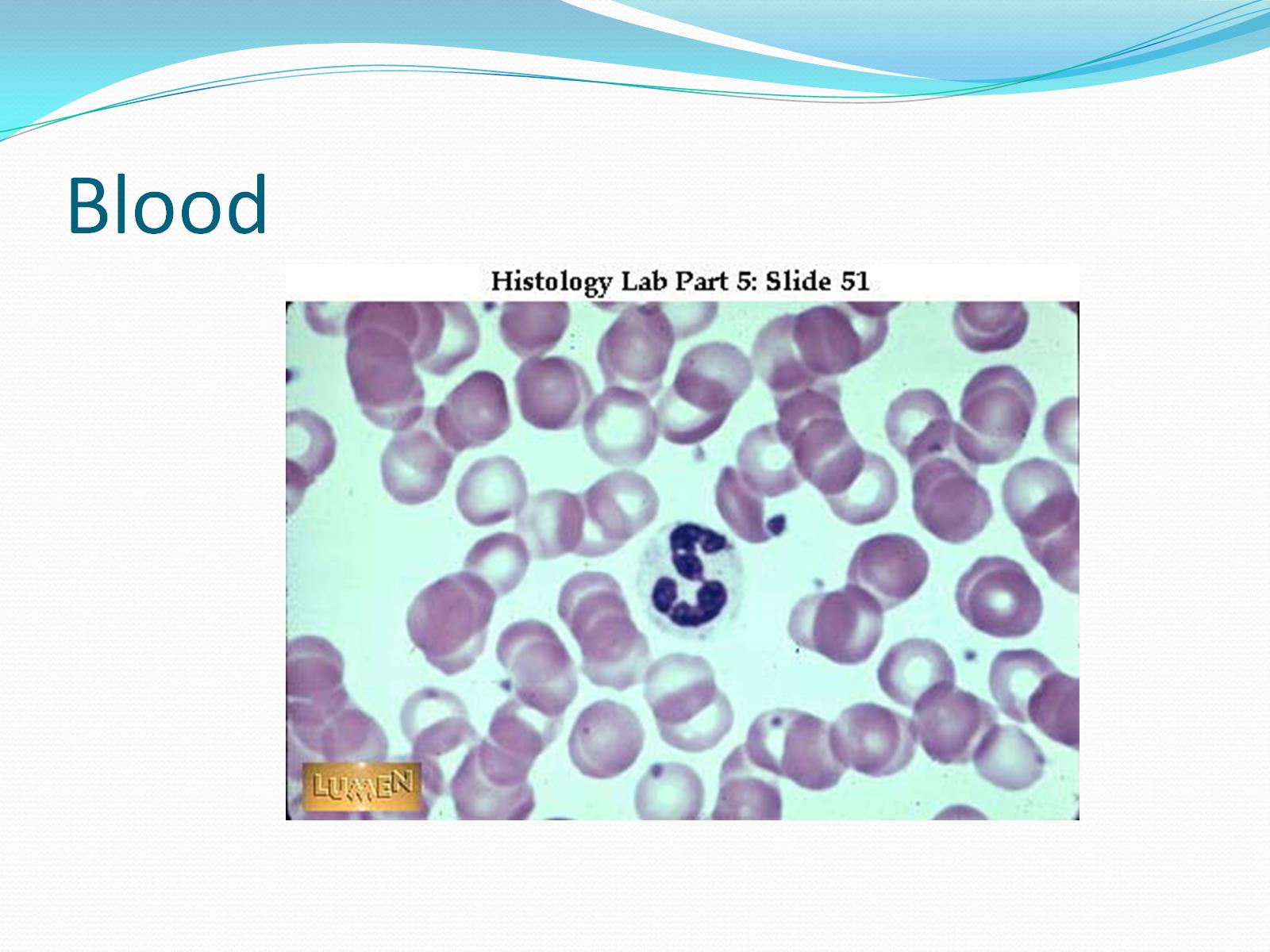 Blood
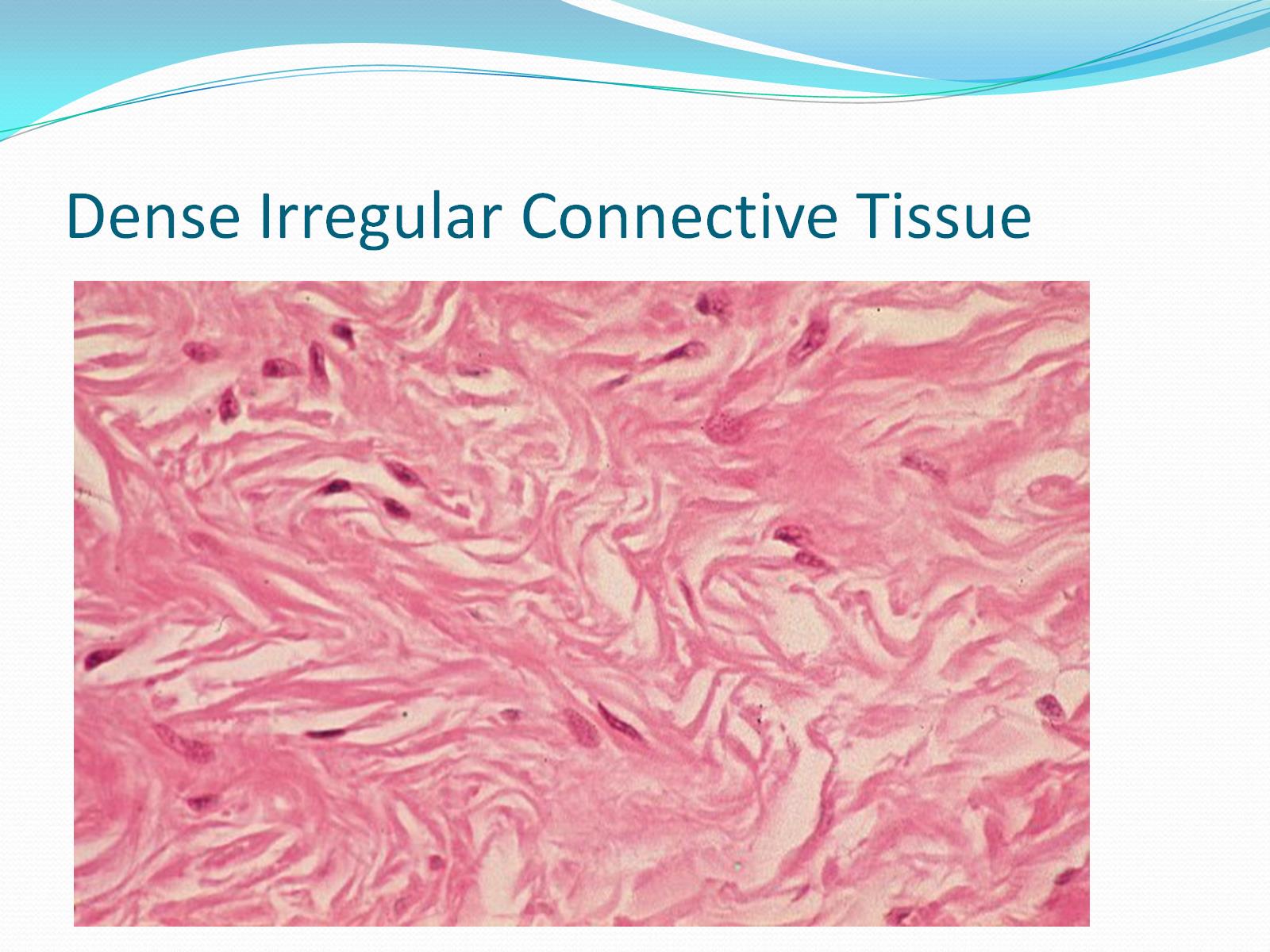 Dense Irregular Connective Tissue
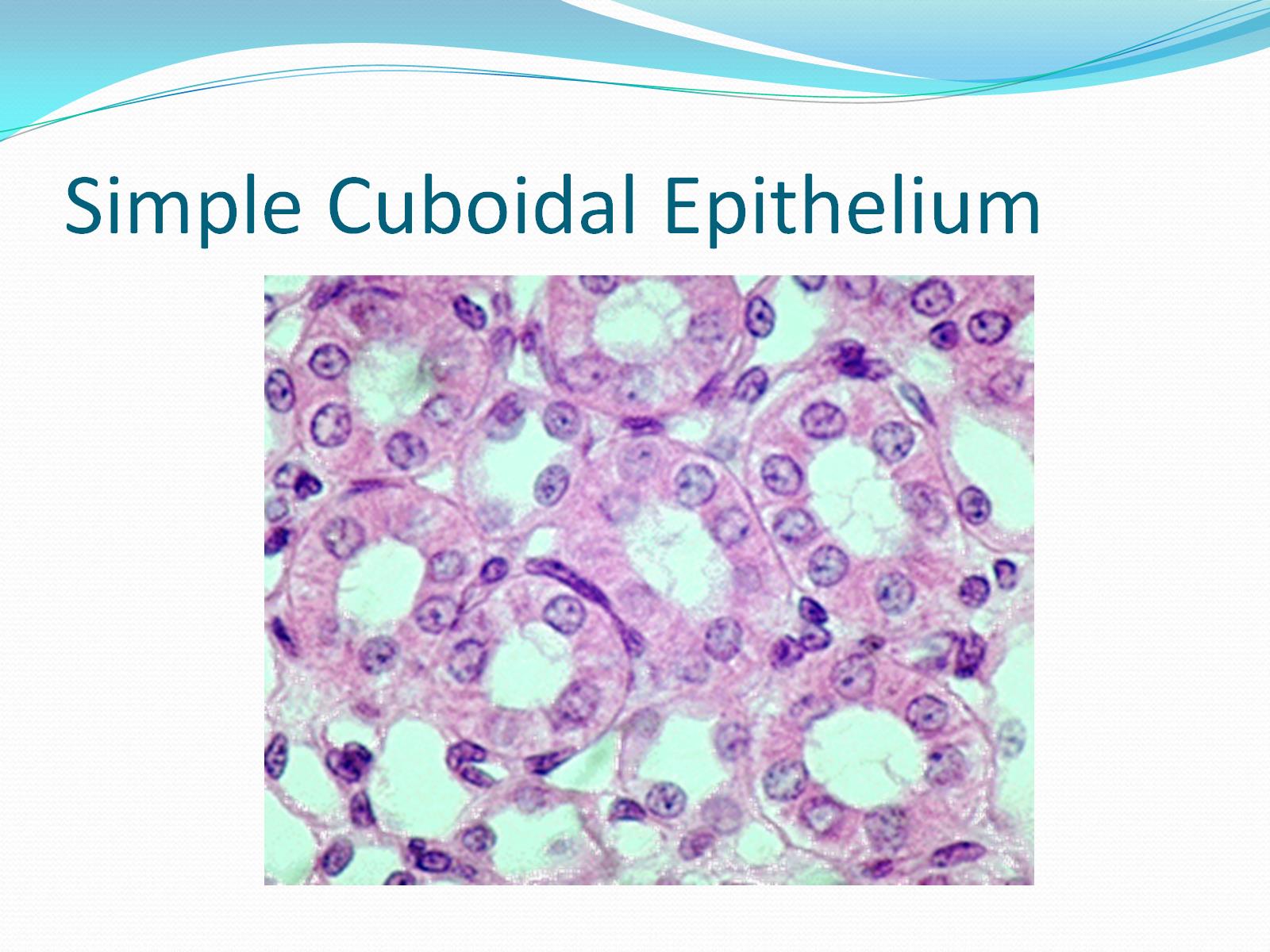 Simple Cuboidal Epithelium
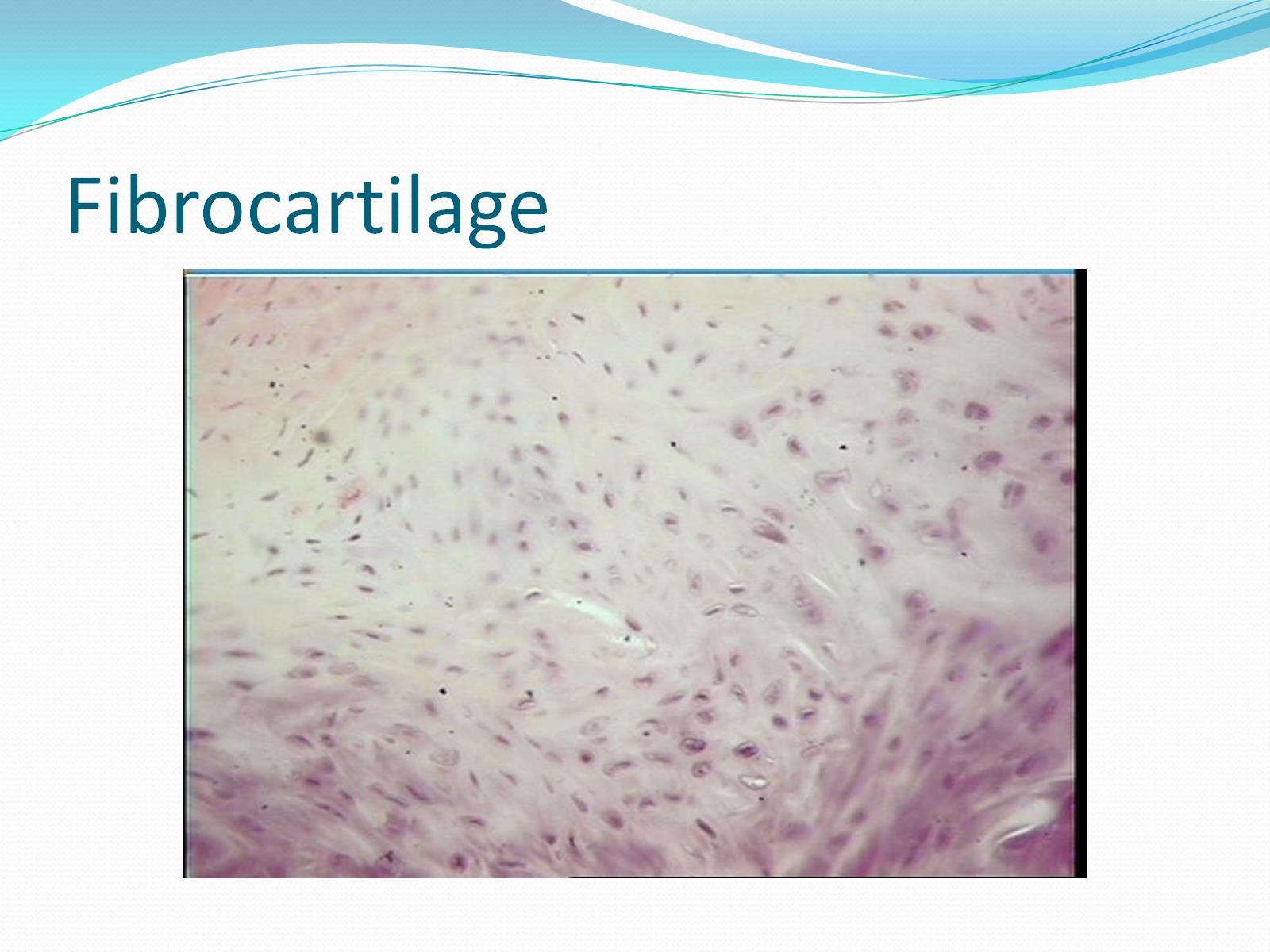 Fibrocartilage
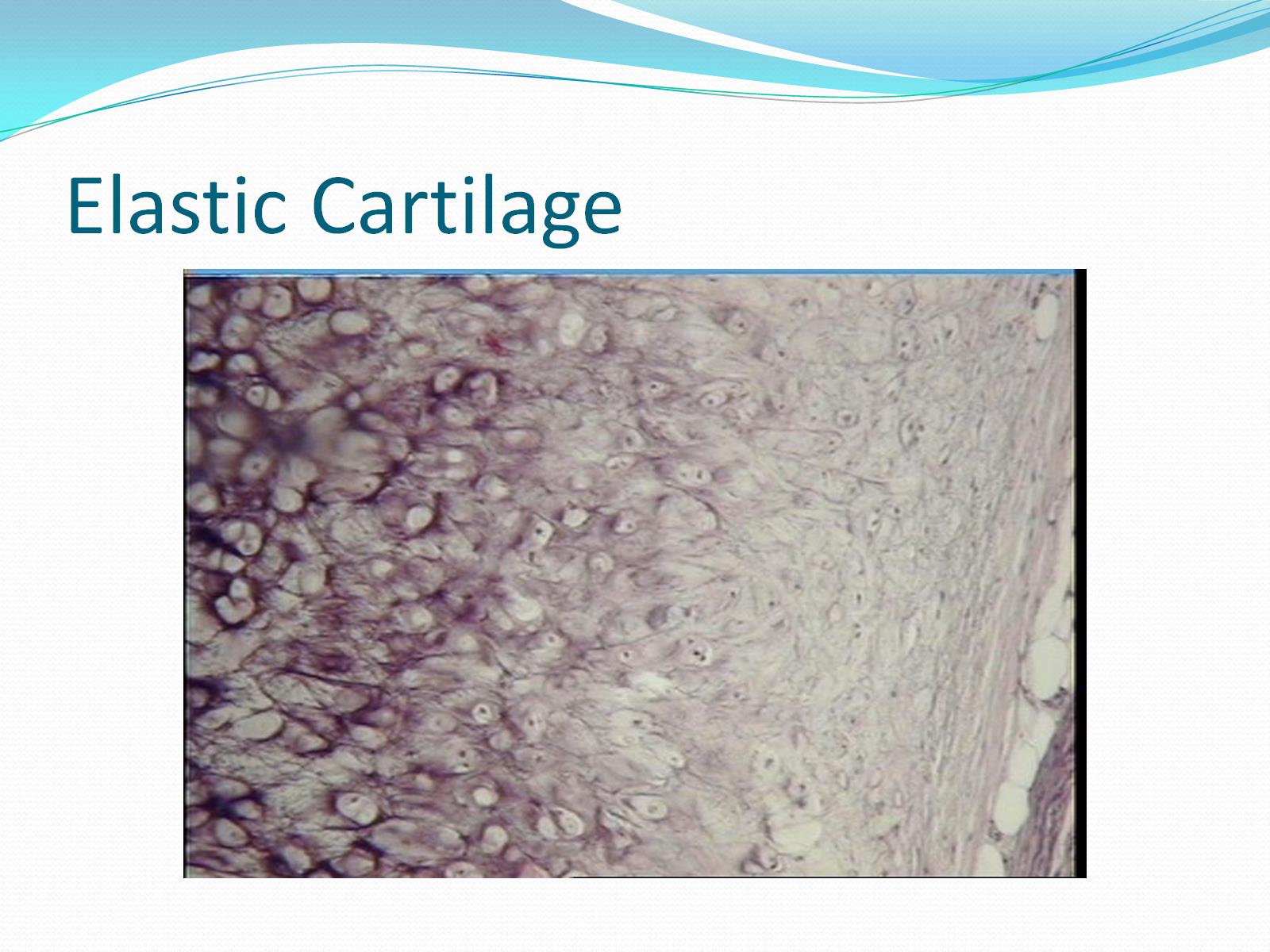 Elastic Cartilage
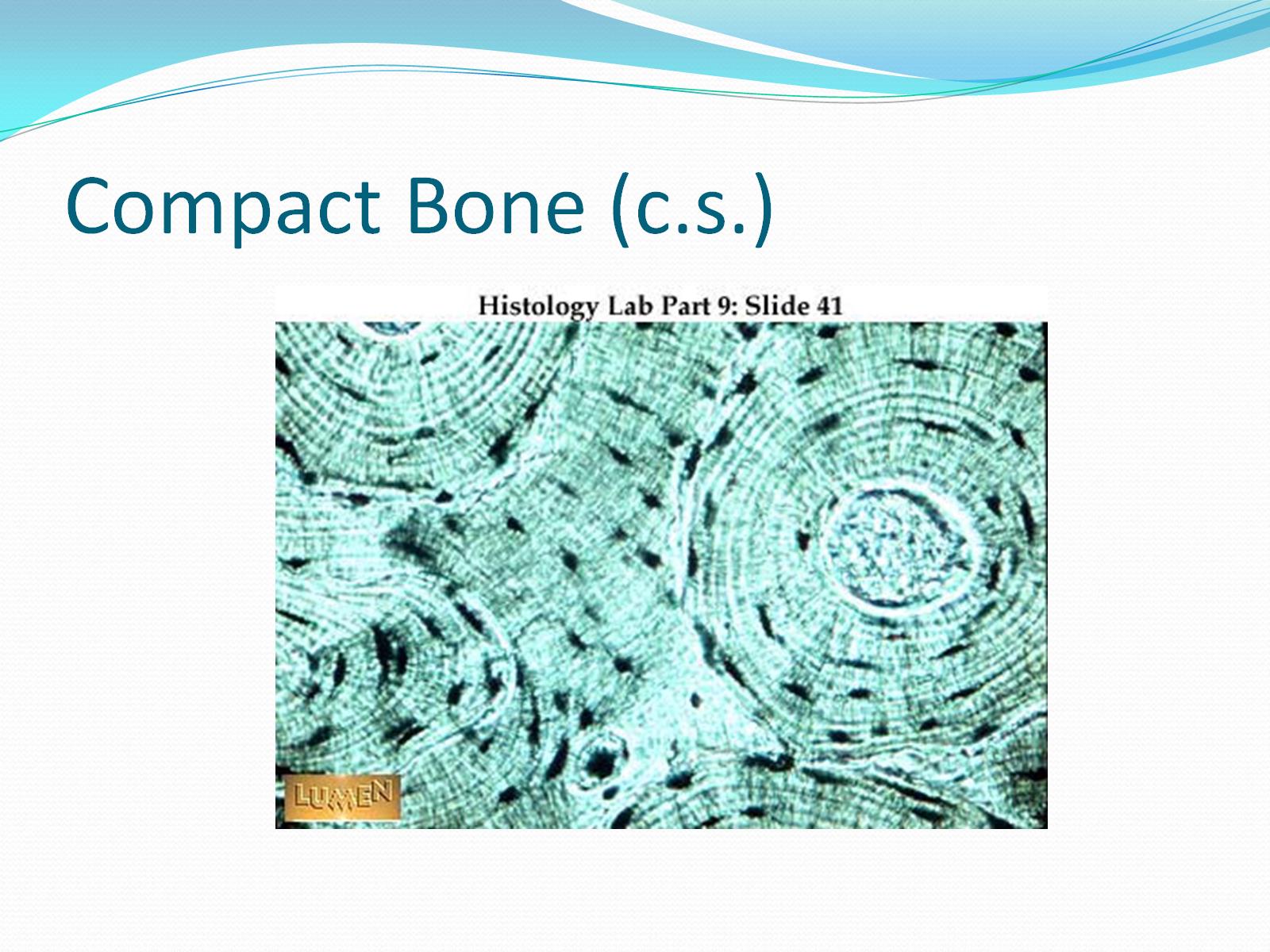 Compact Bone (c.s.)
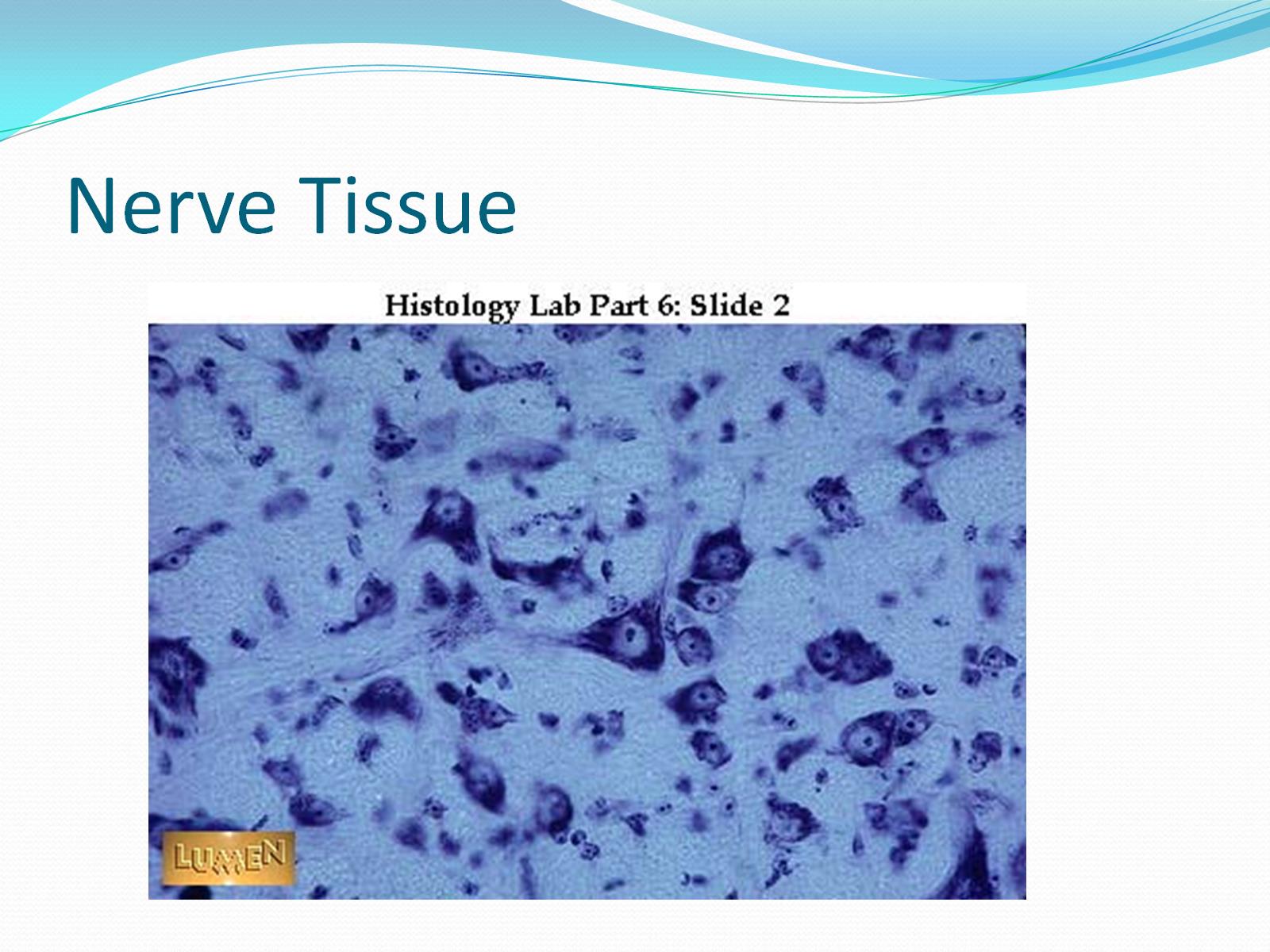 Nerve Tissue
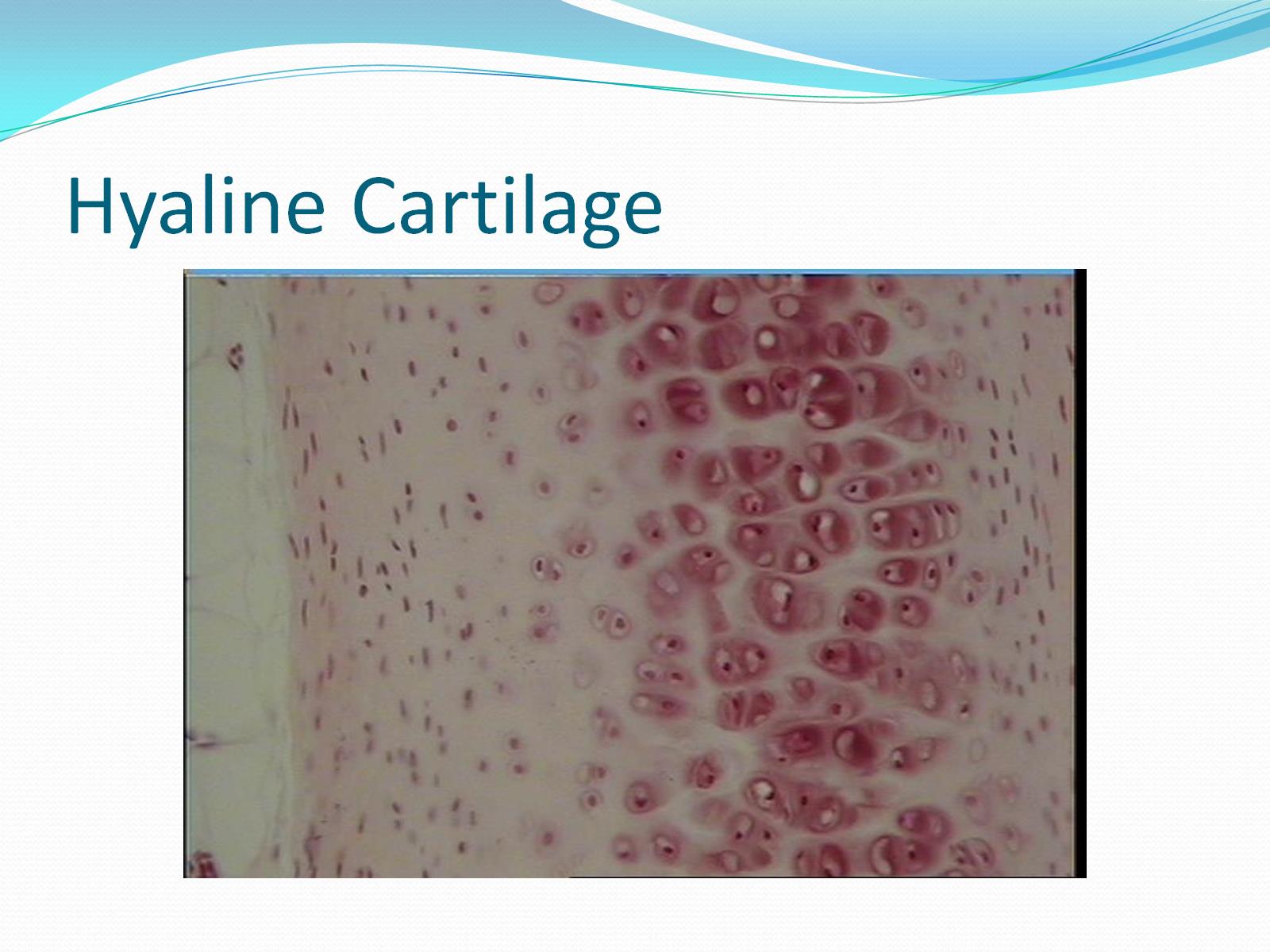 Hyaline Cartilage
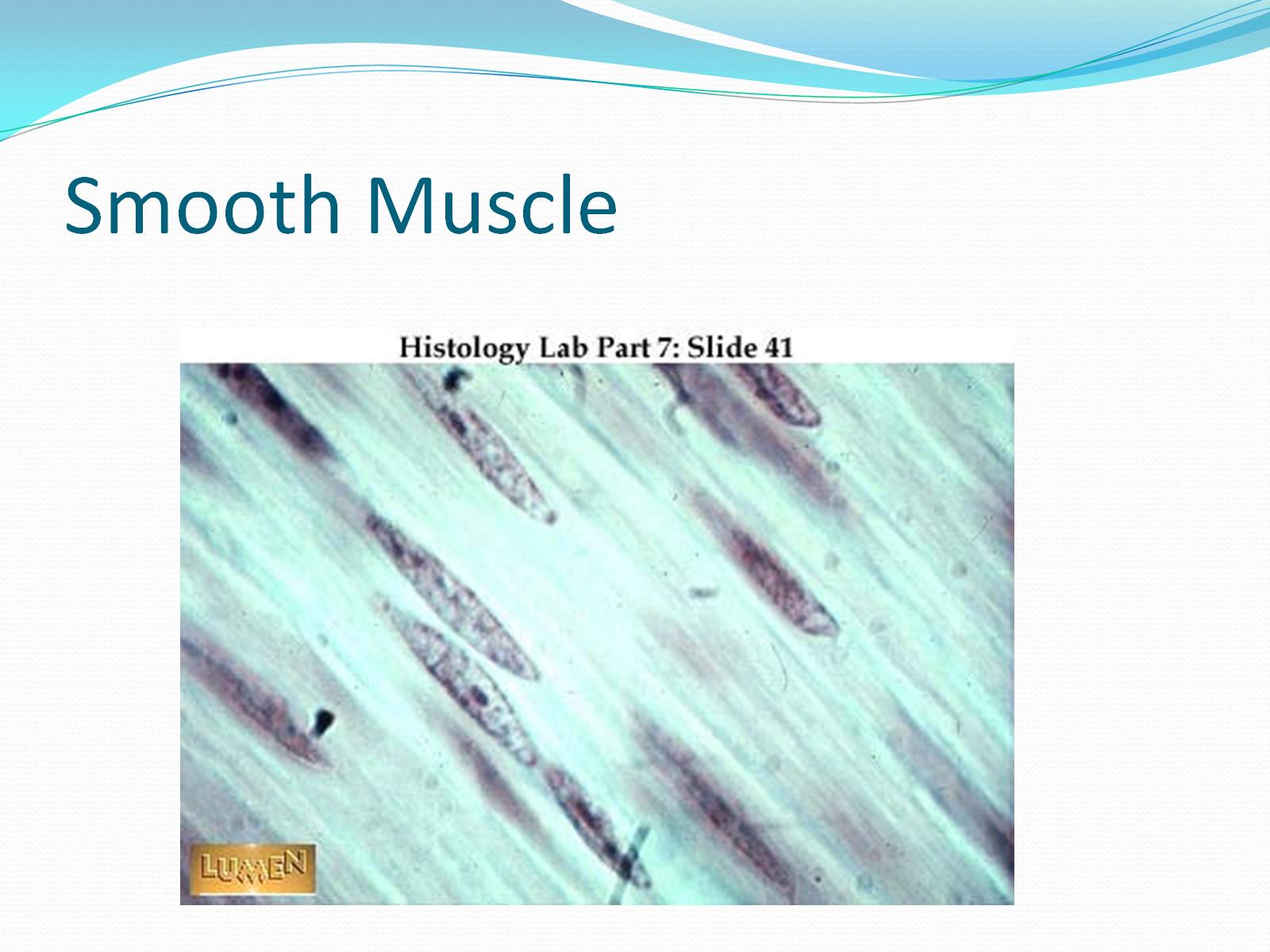 Smooth Muscle
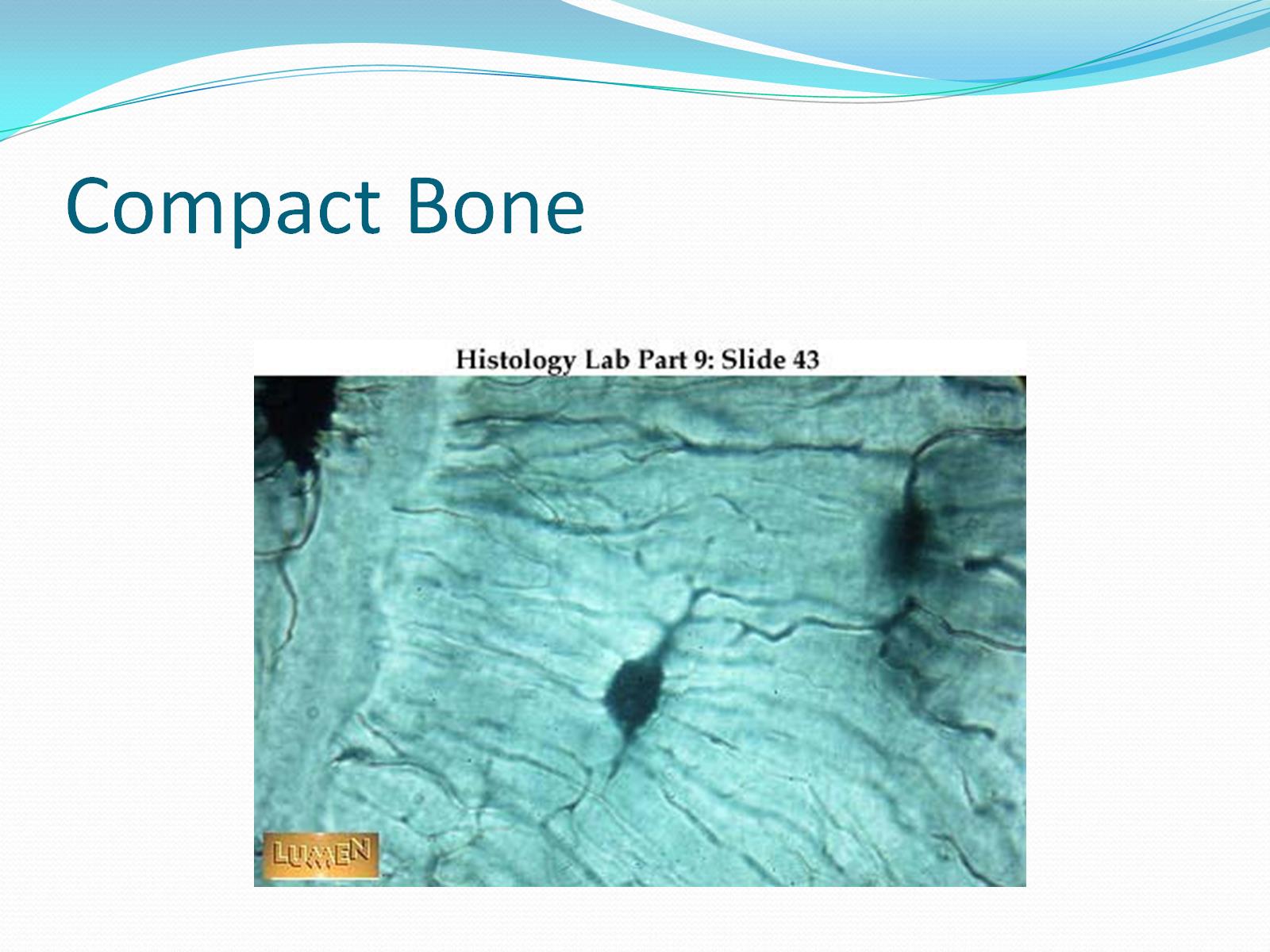 Compact Bone
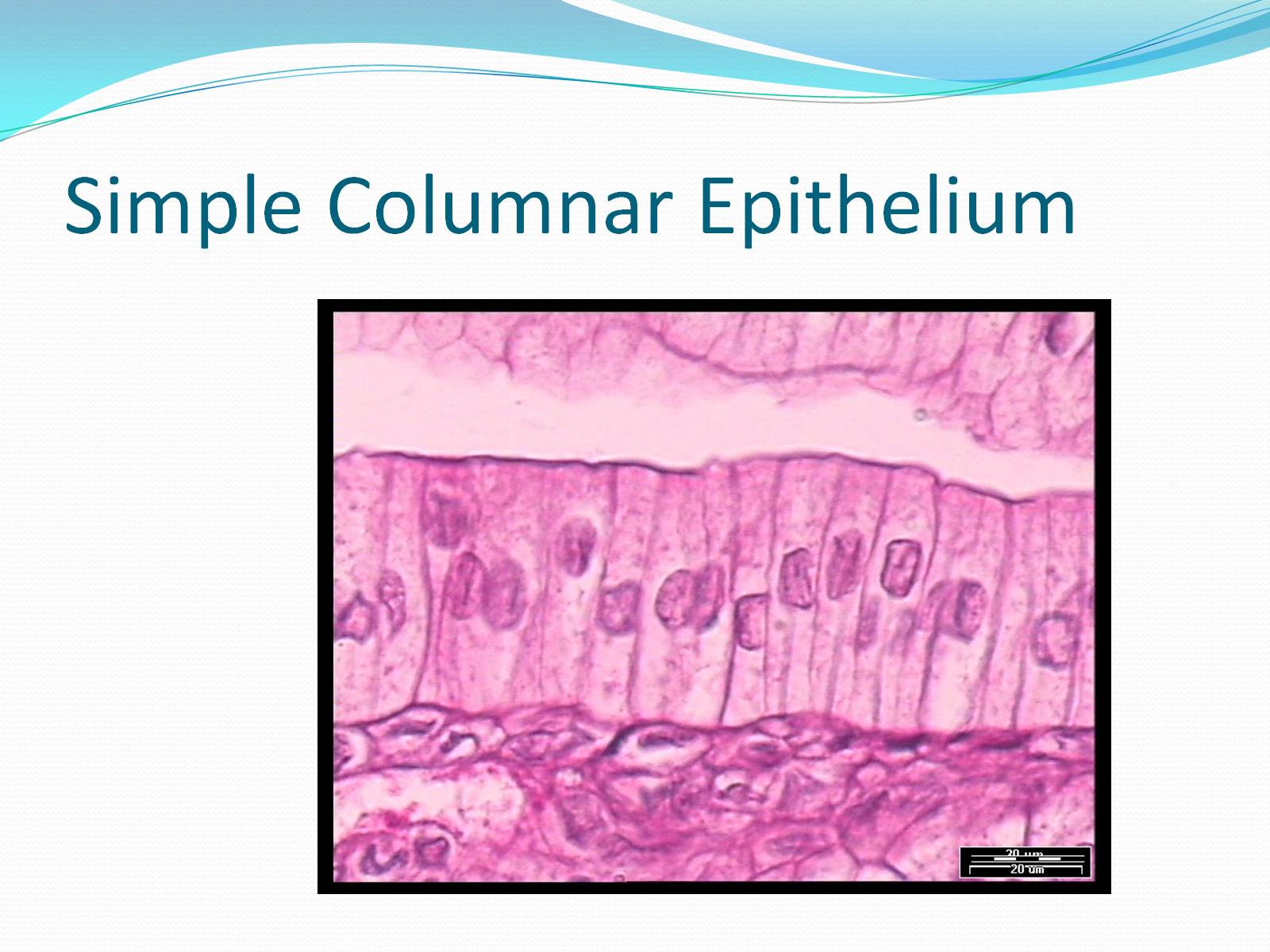 Simple Columnar Epithelium
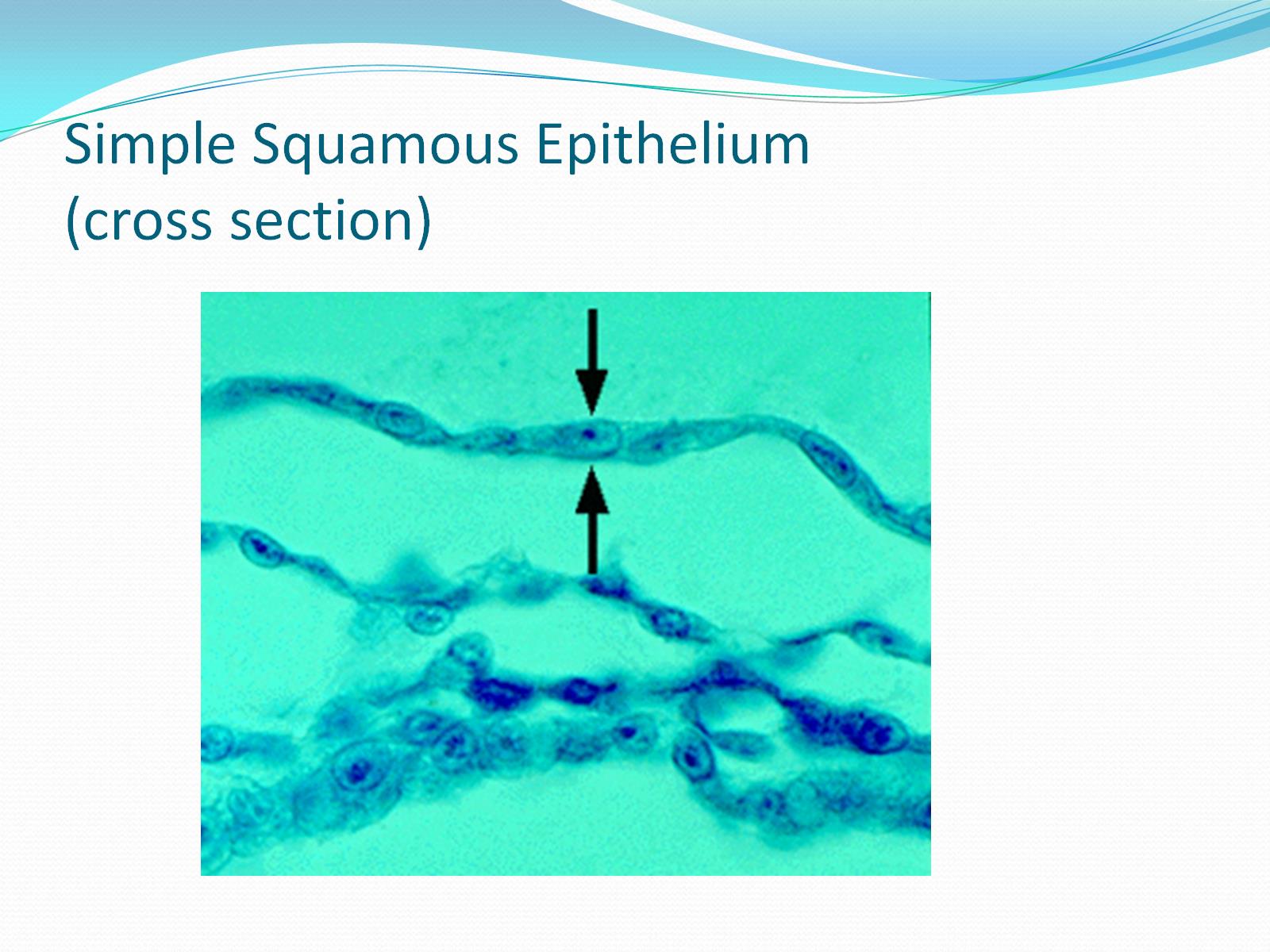 Simple Squamous Epithelium(cross section)